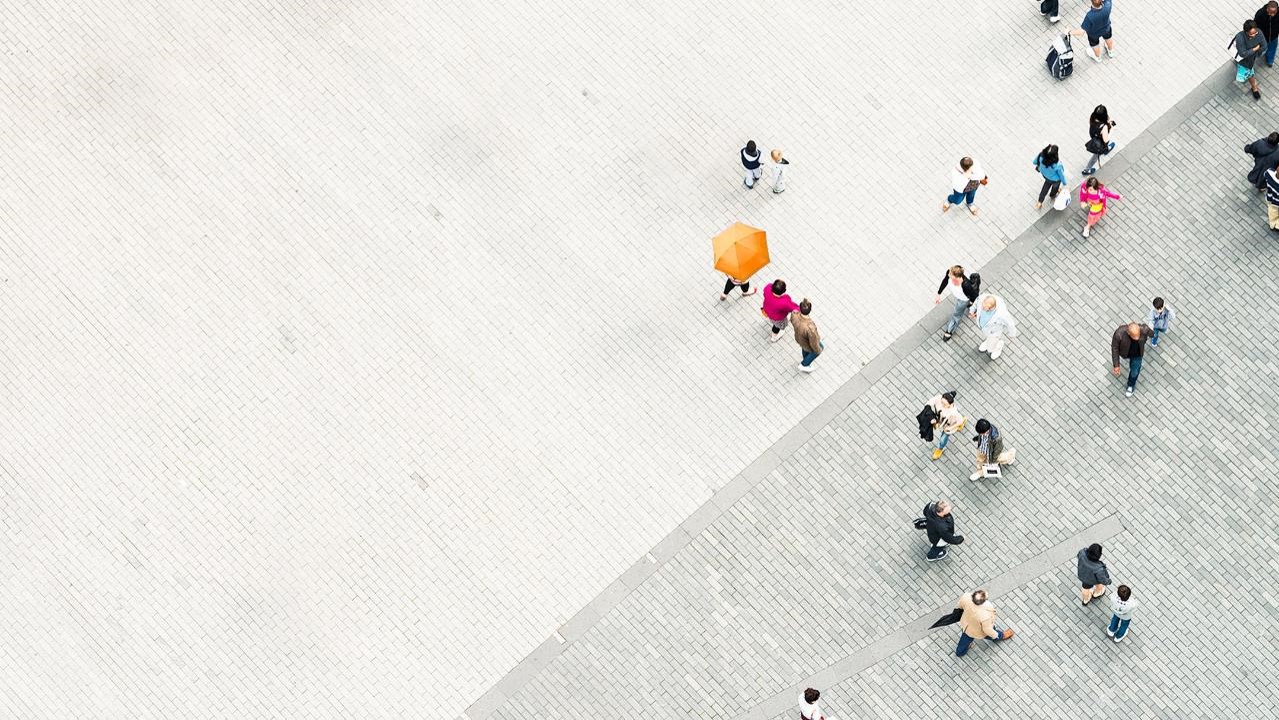 De Normaalste Zaak
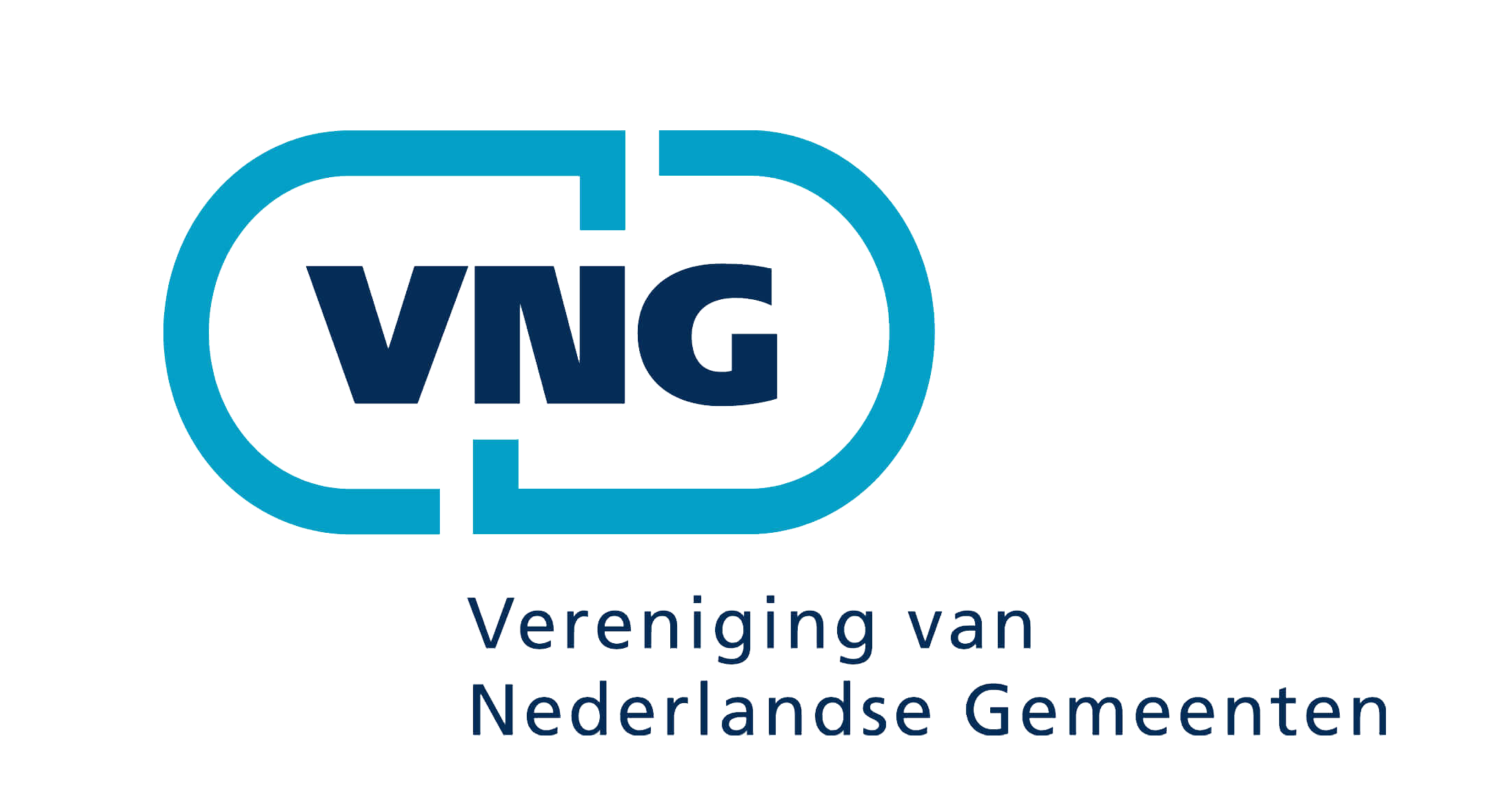 Format implementatieplan
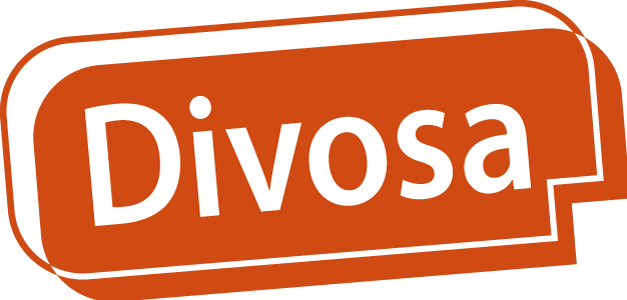 Het format implementatieplan brengt de benodigde implementatiestappen in kaart. Op pagina 4 en 5 staat een fictief voorbeeld. Dit voorbeeld laat zien hoe het format gebruikt kan worden.
Versie: 30-06-2022
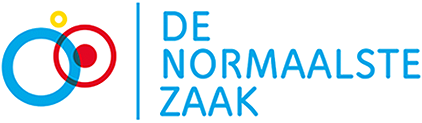 IMPLEMENTATIEPLAN
MIJLPALEN
ACHTERGRONDINFORMATIE & UITDAGING
TE IMPLEMENTEREN WIJZIGINGEN
..
2.
SUCCES INDICATOREN
RISICO’S
TEAM
AANPAK OP MAAT
Implementatieplan
Fictief voorbeeld
IMPLEMENTATIEPLAN PREFERENT LKS PROCES DUCKSTAD
MIJLPALEN
ACHTERGRONDINFORMATIE & UITDAGING
Voorloper blijven in LKS uitvoering, waar mogelijk huidige proces verder verbeteren​
Mogelijkheden verzilveren om huidige handmatige berekeningen (en daarmee samenhangende controles) te verminderen, door verder te automatiseren. 
Doorlooptijd verlagen ​
TE IMPLEMENTEREN WIJZIGINGEN (zie vershillenanalyse)
Aanvraagformulier als leidraad voor informatieverzameling
Opnemen schriftelijke communicatie naar werkzoekenden in werkwijze.
Rappelleren opnemen in het werkproces. 
Formaliseren signaleringsmoment einde contract / loonwaarde
Implementeren communicatie-set
SUCCES INDICATOREN
RISICO’S
Minder handmatig werk
Tevredenheid medewerkers die LKS uitvoeren
Positieve feedback van werkgevers en werkzoekenden
Beschikbaarheid afdeling functioneel beheer
Meekrijgen afdeling Inkomen
PROJECTEAM
AANPAK OP MAAT
Fictief voorbeeld
Implementatieplan